Module 2: Drug Practice Activity2.1 Align data to your storyboard and storyline2.2 Align visualizations to your storyboard and storyline2.3 Craft your call to action2.4 Draft your story2.5 Get Feedback
Background on the Drug Overdose activity
Drug overdose deaths in the State of Washington is a cause for concern.  The number of drug overdose deaths is rising each year.
In this activity, you will build on what you have already done in module 1 to do the following:
Align data to your storyline
Align visualizations to your storyline
Draft your story
Get feedback
A spreadsheet of drug overdose related data is available for your use in completing this activity (you received a link to get to it when you received the link to get to this file).  Or if you prefer you can use your own sources of drug overdose related data.
Activity 2.1 Align data sources to your storyline
Identify and align potential data sources to your storyline.
Instructions

Look at the storyline you created.  Think about the parts of your story.

Refer to the data dictionary for your data, either use what came from the source or create your own.

Use this information to identify data sources that will help present each of the following story parts

The HOOK
The RISING MOMENT
The AHA MOMENT

Put your potential data sources into the template.
3
2.1 Align data to your storyboard and storyline
4
Storyline
Data
Visuals
Great story
References:  Brent Dyles, Effective Storytelling and Catherine Cote Data Storytelling: How to Tell a Story with Data (hbs.edu)
2.1 Align data to your storyline: Process
5
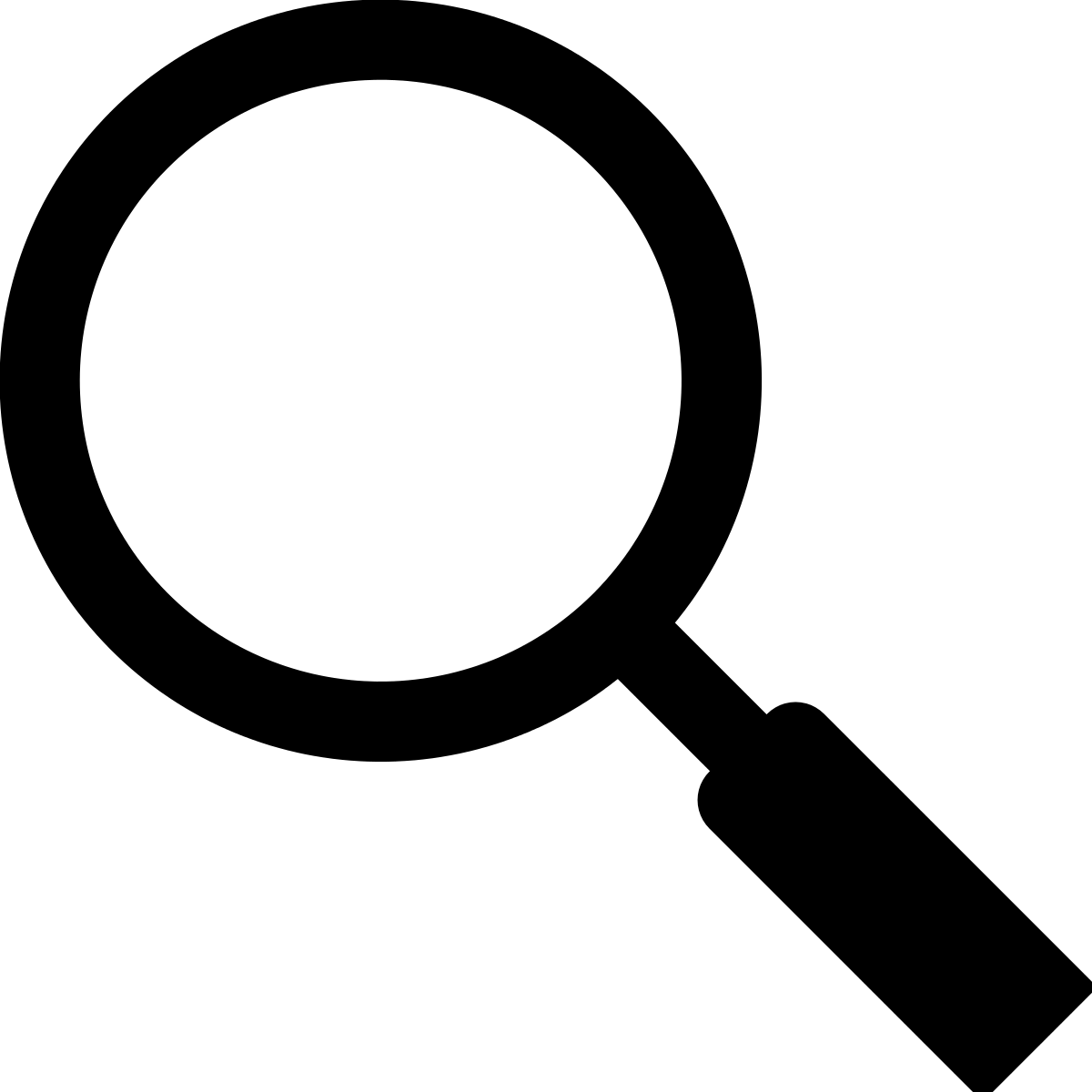 2.1 Align data to your storylineStep 1: Sample of completed Identify data for the HOOK
HOOK from the storyline we have prepared for the CDC: 
COVID-19 risks are MEDIUM or HIGH in <#> US counties.  <More, Fewer> counties are at elevated risk this week compared to last week.
From the data source provided by the CDC:
Our HOOK requires us to count counties that are in MEDIUM or HIGH COVID-19 risk levels.

“Risk Level This Week” is the most relevant data for this part of our HOOK.

 Our HOOK also requires a comparison of risk levels this week compared to last week.

“Risk Level Last Week” is the data that will enable us to calculate if more or fewer (or the same number) of counties are at elevated risk.
6
[Speaker Notes: Look at what you documented under "Insights."   Think of these connect to your provisional outline.  If they don't then relook at your outline and consider revising it.]
2.1 Align data to your storylineStep 1: Identify data for the HOOK
HOOK : There was a 16% increase in drug overdose deaths from last year.
From the data source :
Want to show the increase since last year
Don’t need any other information yet
7
2.1 Align data to your storylineStep 2: Identify data for the RISING MOMENT
RISING MOMENT : Overdose deaths are higher depending on the drugs being used.
From the data source :
Want to see the break down of deaths by drug type.  
Might need years if we want to also look at the overdose by type of drug over years to see if that has changed.
8
2.1 Align data to your storylineStep 3: Identify data for the AHA MOMENT
AHA MOMENT : Some overdose deaths are due to fentanyl even those users were not using Opioids.
From the data source :
Need number of deaths by drug type
This time we need to look at fentanyl deaths alone and in combination with other drugs.
Reports are coming in about other non-opioids being contaminated with fentanyl.
We are really interested in cocaine deaths which does not have the highest death rate – but we can see that fentanyl in combination with cocaine accounts for 74% of the cocaine deaths
9
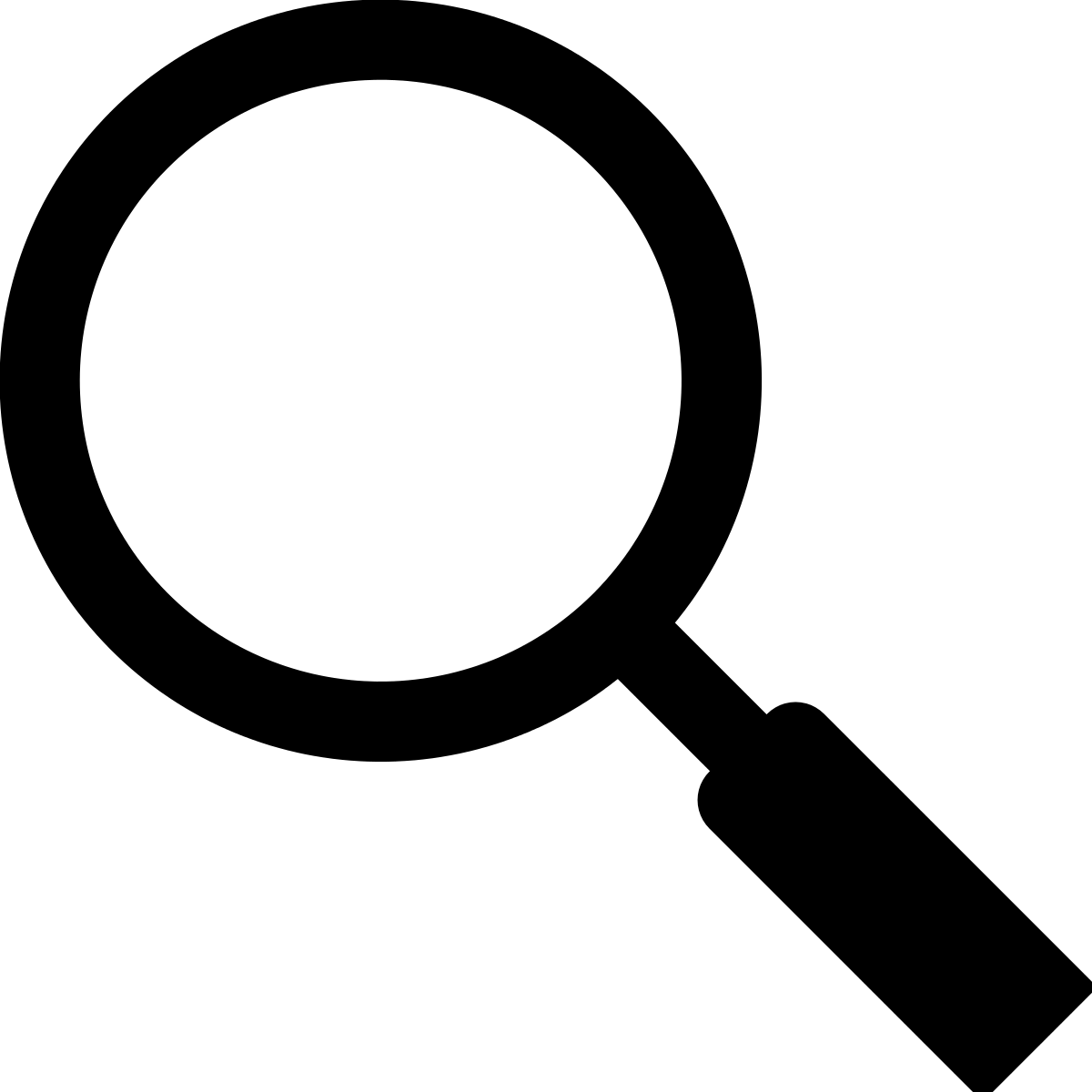 2.1 Align data to your storylineSample of Completed Data Alignment Template
10
[Speaker Notes: Look at what you documented under "Insights."   Think of these connect to your provisional outline.  If they don't then relook at your outline and consider revising it.]
2.1 Align data to your storyline: Copy your results into the Data Alignment Template
11
Activity 2.2 Align visuals to your storyline
Identify and align potential visualizations to your storyline.
Instructions

Look at the storyline you created.  Think about the parts of your story.

Use this information to identify visualizations that will help present each of the following story parts

The HOOK
The Rising Moment
The AHA Moment

Put your potential visuals into the template.
12
2.2 Align data visuals to your story
13
Storyline
Data
Visuals
Great story
References:  Brent Dyles, Effective Storytelling and Catherine Cote Data Storytelling: How to Tell a Story with Data (hbs.edu)
2.2 Align data visuals to your story: Process
14
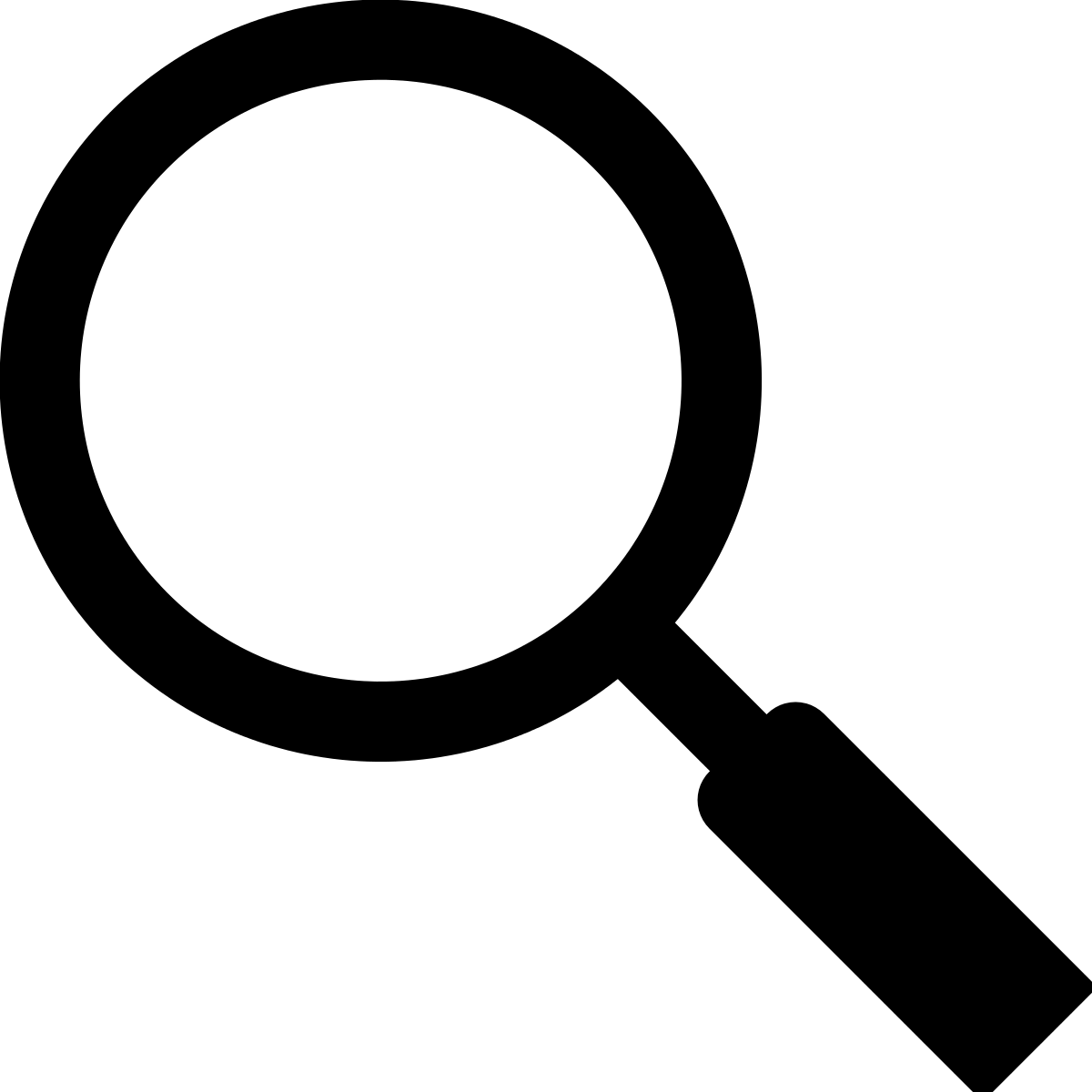 2.2 Align visuals to the storylineStep 1: Sample of completed align visual to HOOK
HOOK: COVID-19 risks are MEDIUM or HIGH in 402 US counties.  More counties are at elevated risk this week compared to last week.
From here …
To there …
Use text to make the HOOK obvious and easily digestible.  This is better than the generic chart title on the left.
Use position to show HIGH risk first, helping audience to consume more important information first.
15
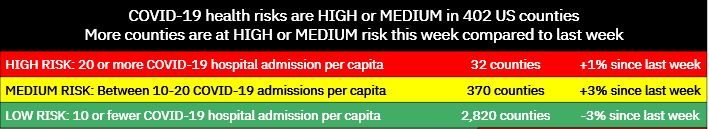 Use color to make it easier to see different levels of risk.
Use a data table to present just three numbers directly aligned to risk levels.  Better than the chart showing each individual county hospital admission rate, requiring audience to translate from rate to risk level.
Share your thoughts in the chat:
How is the To There version better than the From Here version?
How could we further improve the To There version?
2.2 Align visuals to the storylineStep 1: align visual to HOOK
HOOK : There was a 16% increase in drug overdose deaths from last year.
From here …
To there …
16%
Increase in Deaths

In 2021 there were 106,699 deaths due to overdose. An increase of 16% over the previous year.
2.2 Align visuals to the storylineStep 2: align visual to RISING MOMENT
RISING MOMENT : Overdose deaths are higher depending on the drugs being used.
From here …
To there …
Death rates vary widely based on drug type
Opioids (including Fentanyl) account for most of the drug related deaths.
# of deaths
2.2 Align visuals to the storylineStep 3: align visual to AHA MOMENT
AHA MOMENT : Some overdose deaths are due to fentanyl even those users were not using Opioids.
From here …
To there …
74% of cocaine related deaths also had fentanyl present in addition to cocaine
Cocaine with NO fentanyl
6,333 deaths
18,153 deaths
Cocaine with fentanyl
Number of cocaine related deaths
2.3 Craft your call to action
CALL TO ACTION: Reggie is presented with a tailored list of recommended actions for cocaine.
From here …
To there …
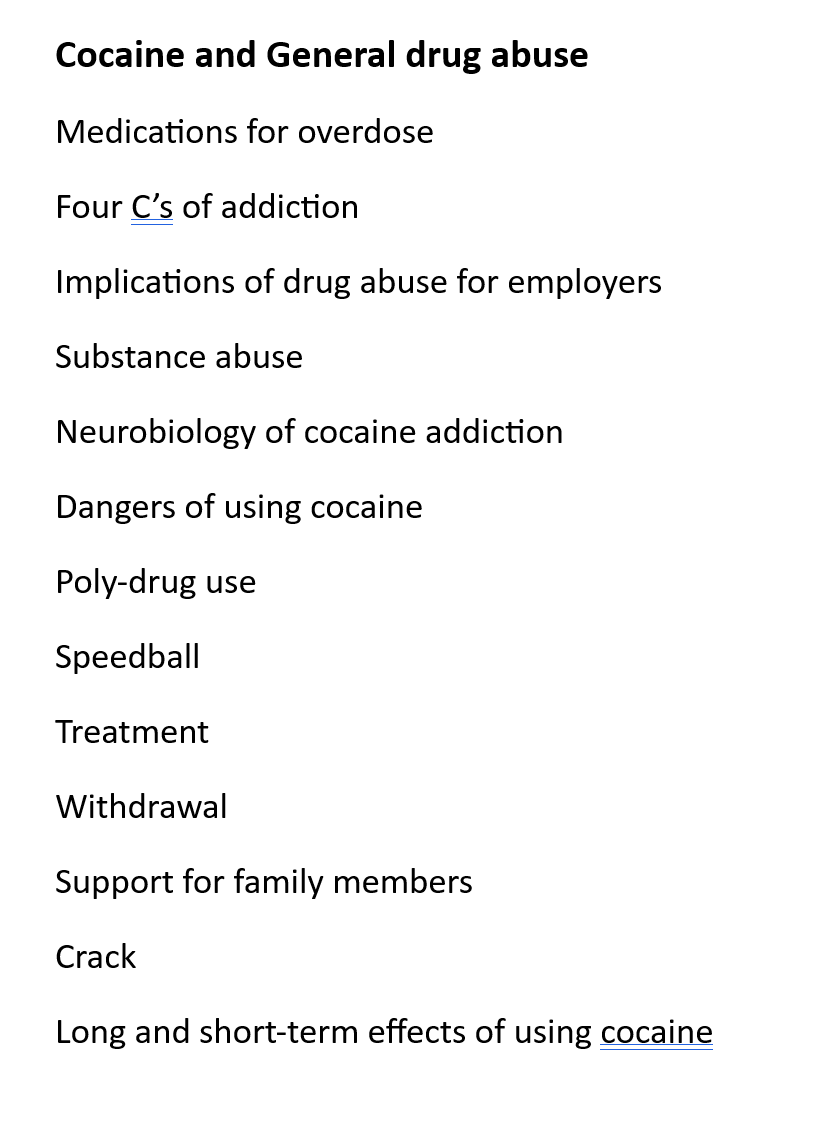 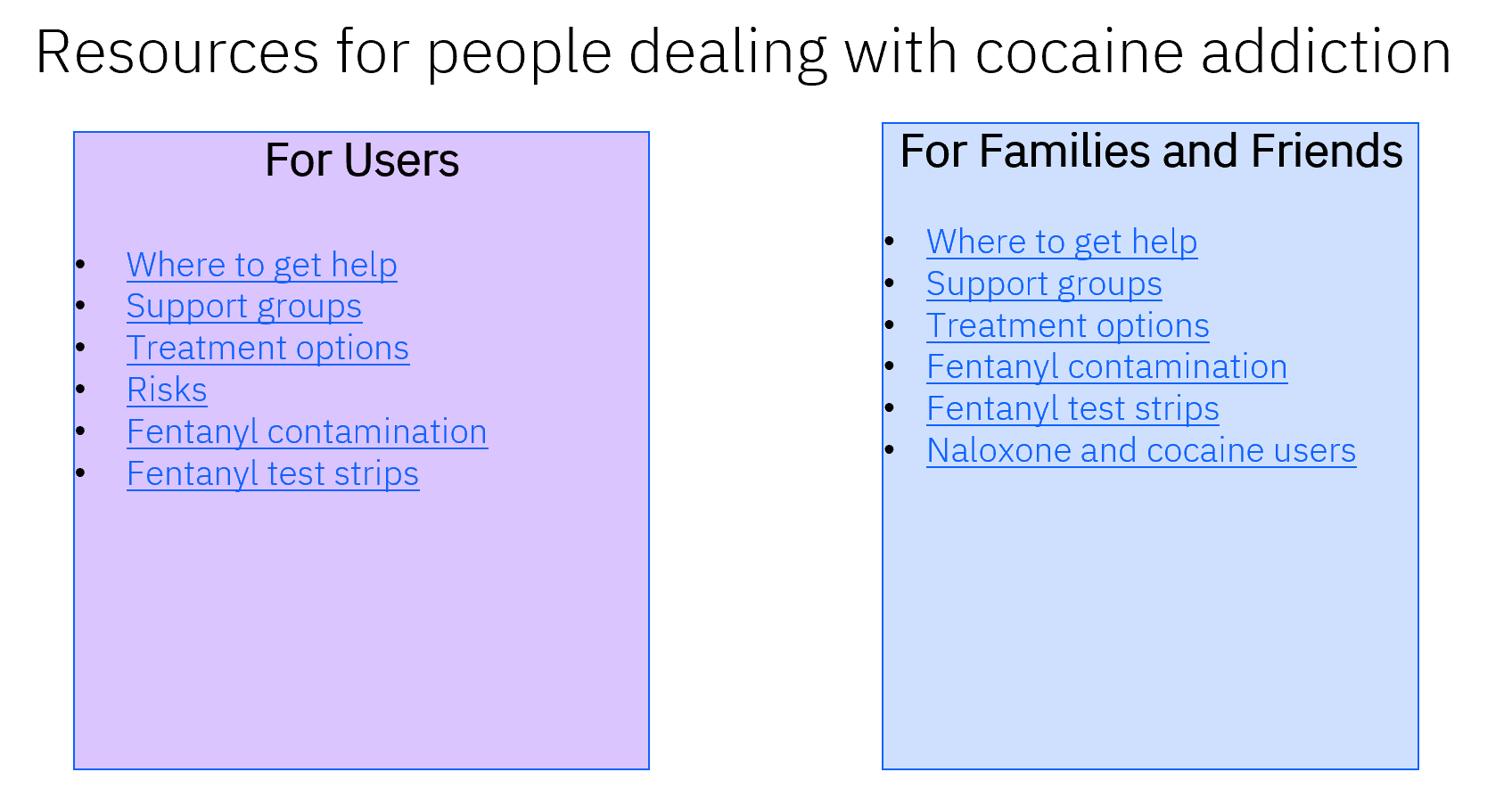 19
Activity 2.4 Draft your story
Use the data and visuals you identified to move the storyline into a story.
Instructions

Look at the storyline you created.  Think about the four parts of your story. Think about the data and the visuals you linked to each story part.

Use this information to create slides that will help present each of the story parts

The HOOK
The Rising Moment
The AHA Moment
The CALL TO ACTION

Put your data and visuals into the template (there are four of them).
20
2.4 Draft your data story
Assemble your storyline, data and visuals into a compelling data story.
21
Storyline
Data
Visuals
Great story
References:  Brent Dyles, Effective Storytelling and Catherine Cote Data Storytelling: How to Tell a Story with Data (hbs.edu)
2.4 Draft your data story: Process
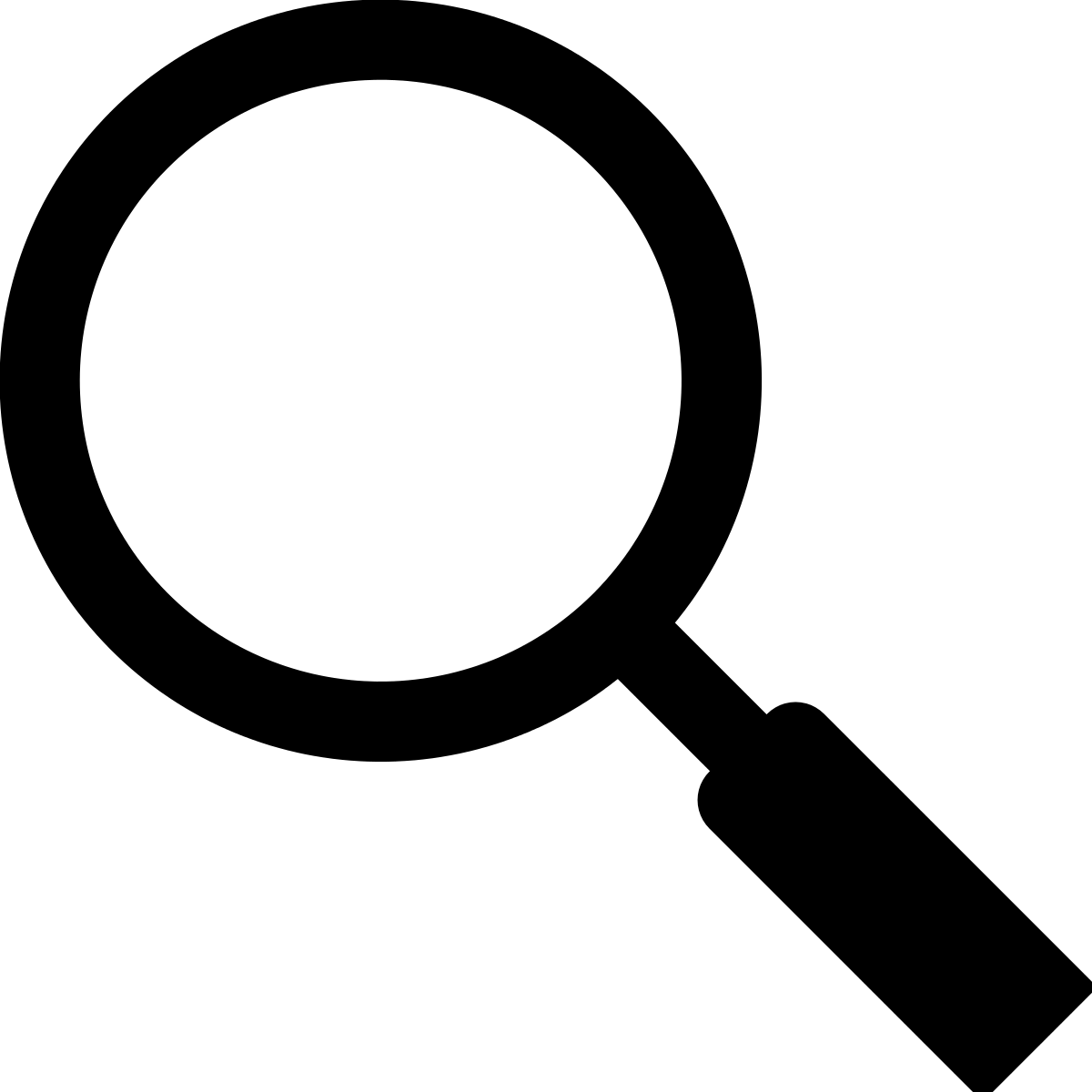 2.4 Draft your data story: Step 1: sample of completed create story for the HOOK
COVID-19 health risks are HIGH or MEDIUM in 402 US counties.  More counties are at elevated risk this week compared to last week.
23
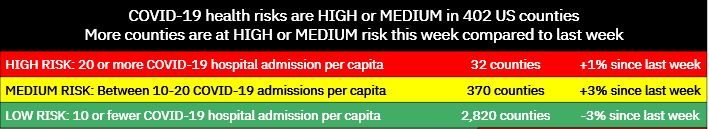 Data through February 20, 2024
2.4 Draft your data story:Step 1: create story for the HOOK
There was a 16% increase in drug overdose deaths from last year.
16%
Increase in Deaths

In 2021 there were 106,699 deaths due to overdose. An increase of 16% over the previous year.
2.4 Draft your data story:Step 2: create story for the RISING MOMENT
Overdose deaths are higher depending on the drugs being used.
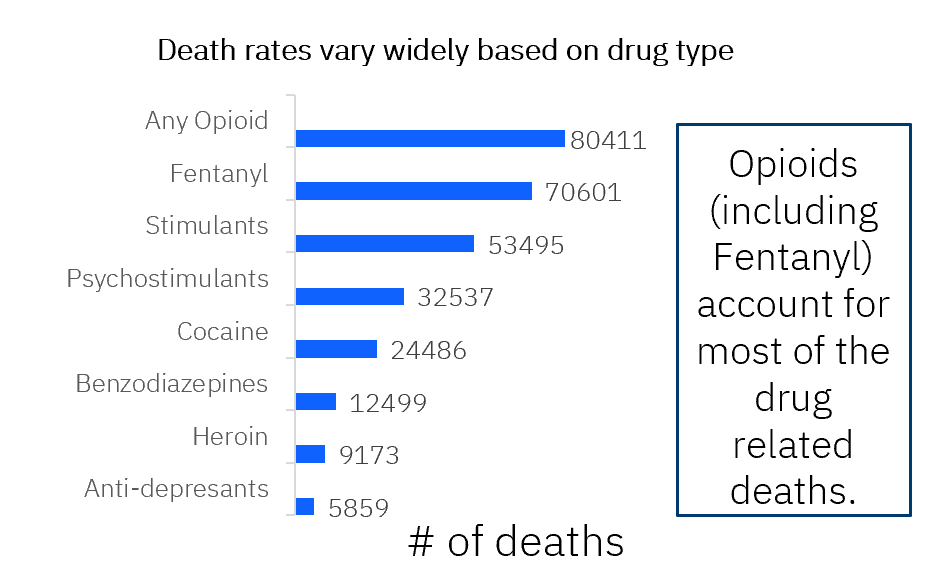 2.4 Draft your data story:Step 3: create story for the AHA MOMENT
Some overdose deaths are due to fentanyl even those users were not using opioids.
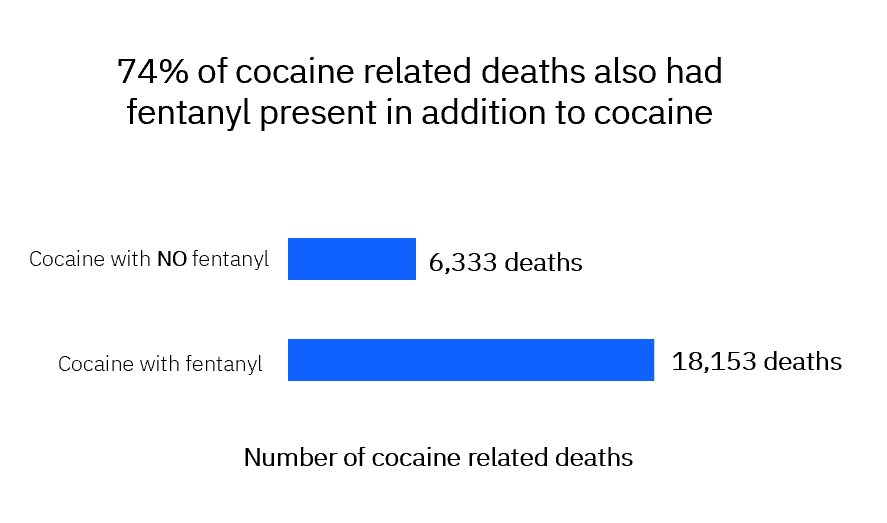 2.4 Draft your data story:Step 4: create story for the CALL TO ACTION
Reggie is presented with a tailored list of recommended actions for cocaine.
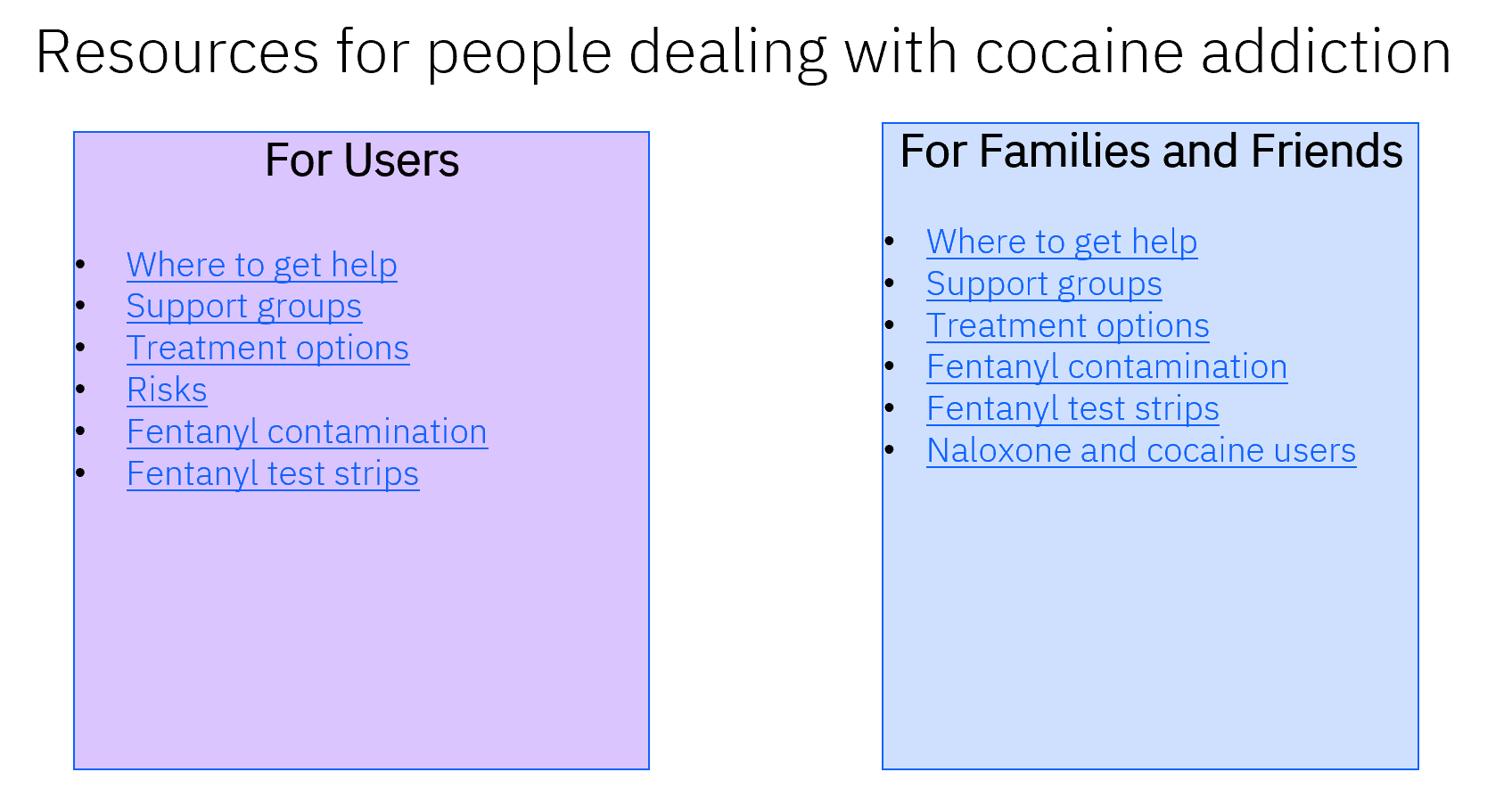 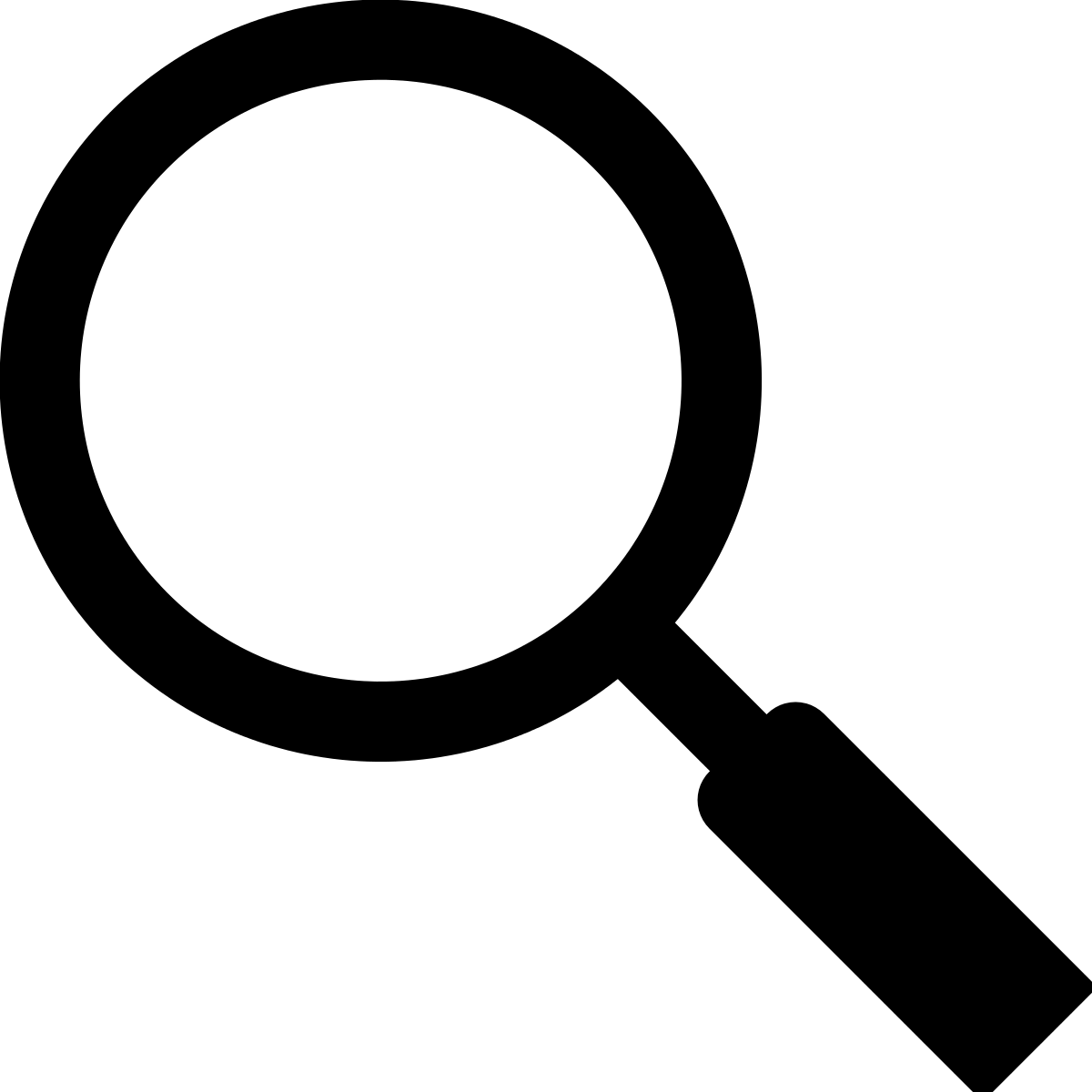 2.4 Draft your data story: Sample of completed Pulling it all together
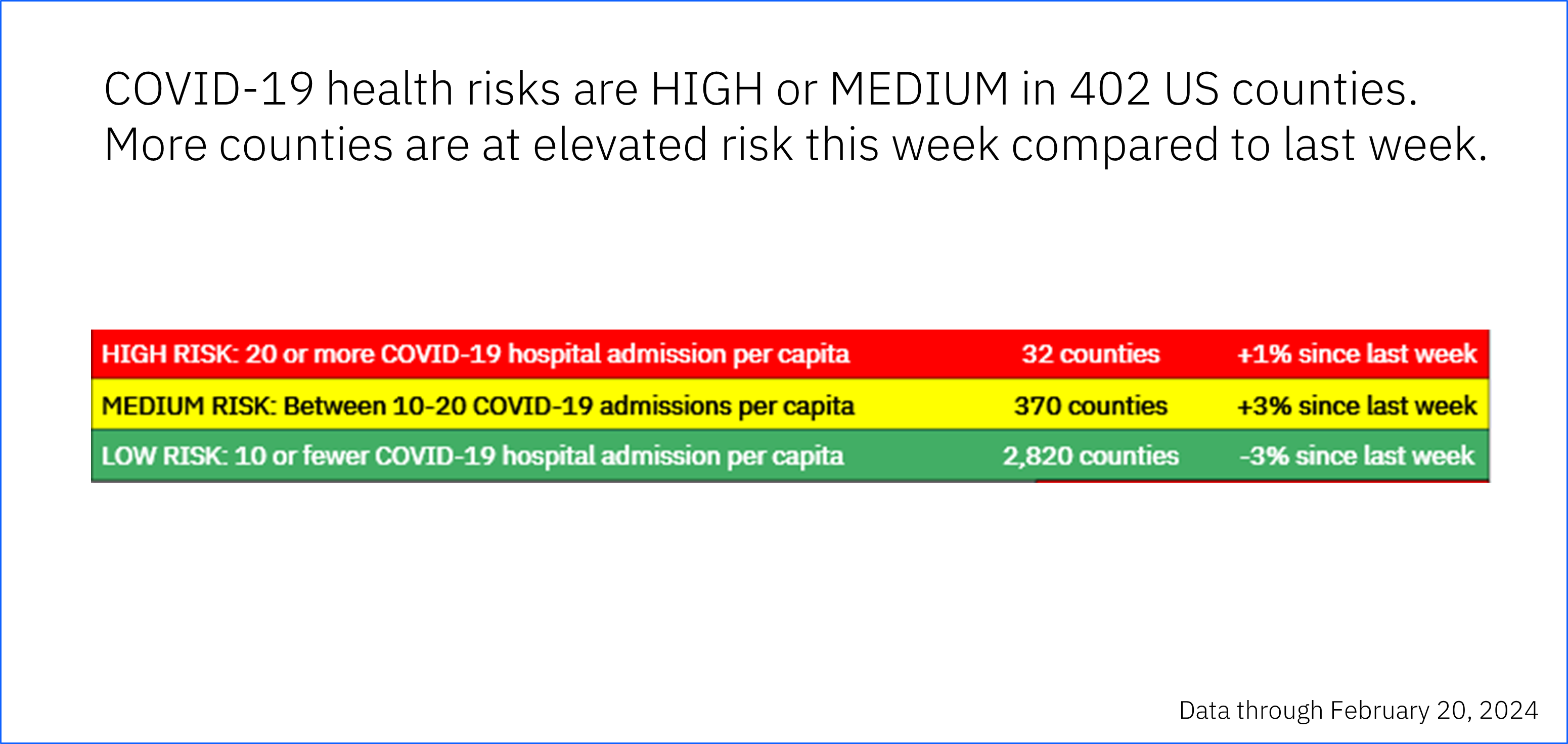 RISING POINTS
HOOK
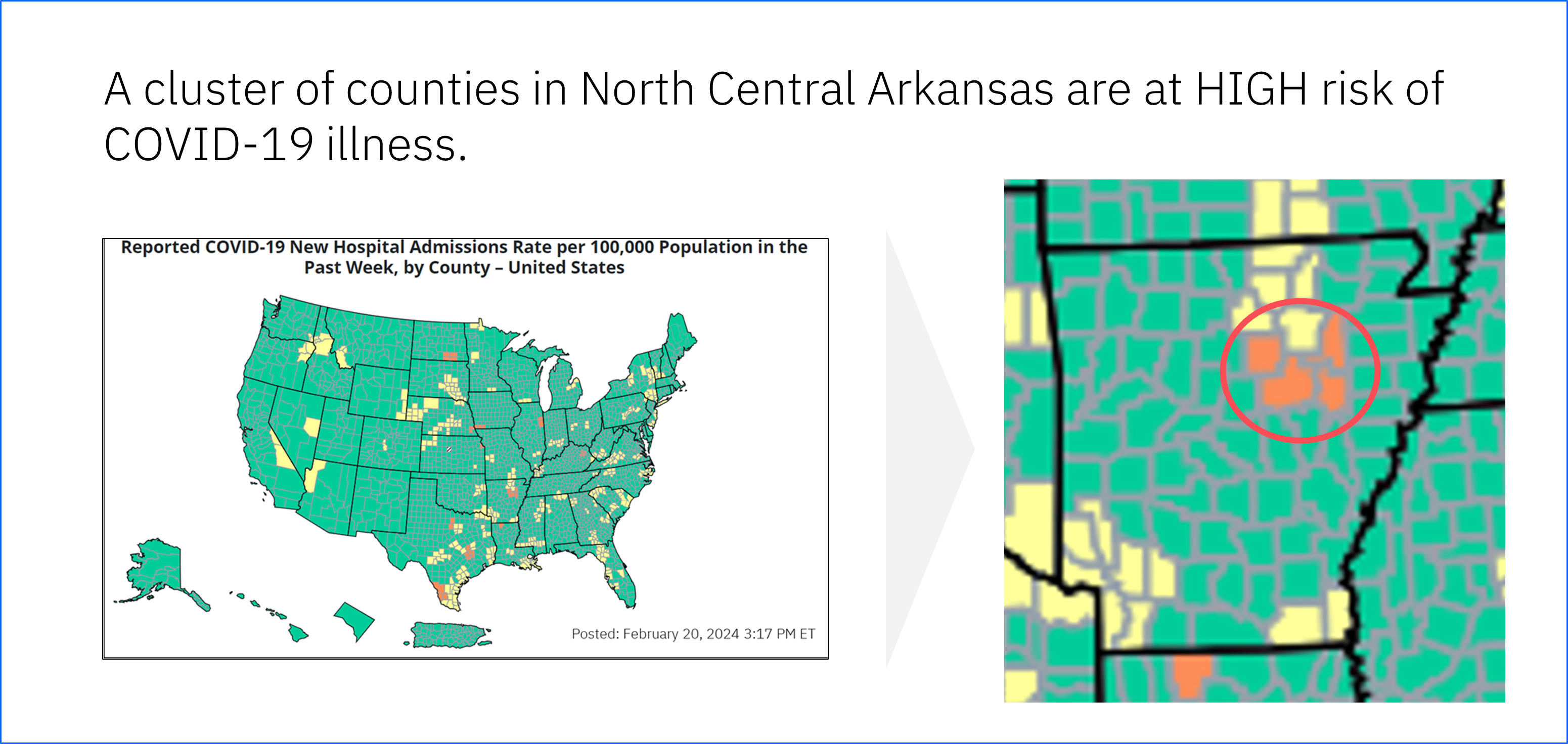 28
CALL TO ACTION
AHA MOMENT
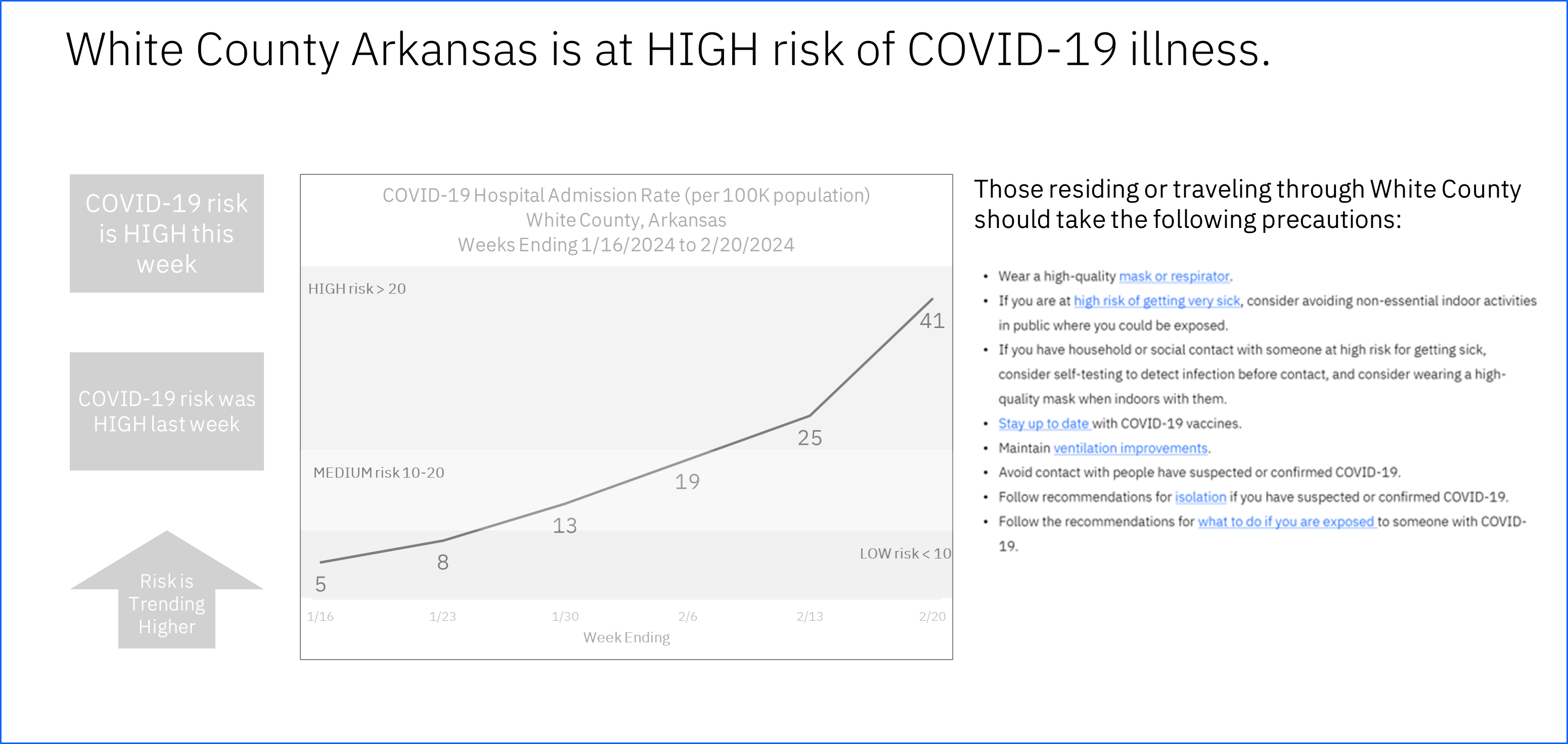 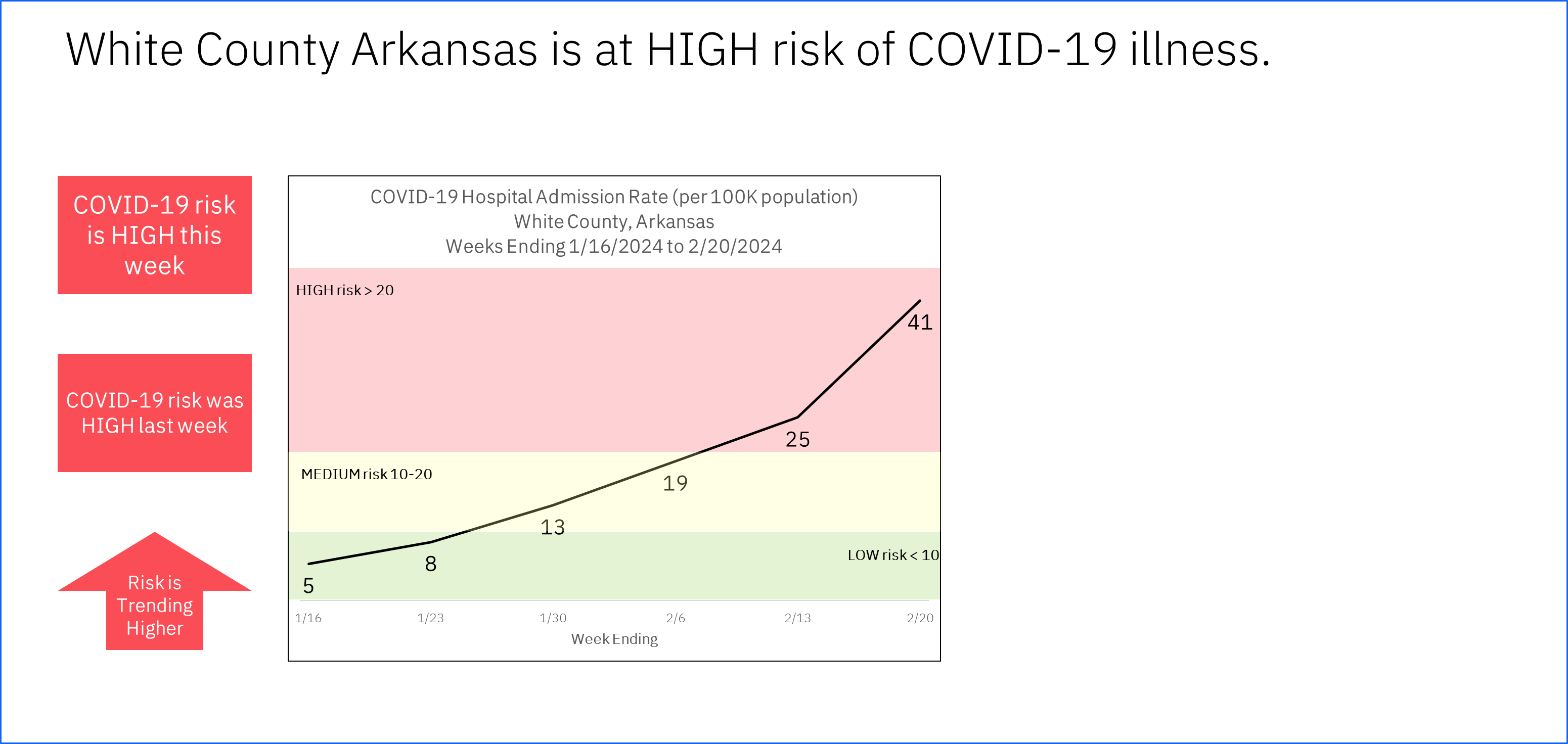 2.4 Draft your data story: Pulling it all together
HOOK
RISING POINTS
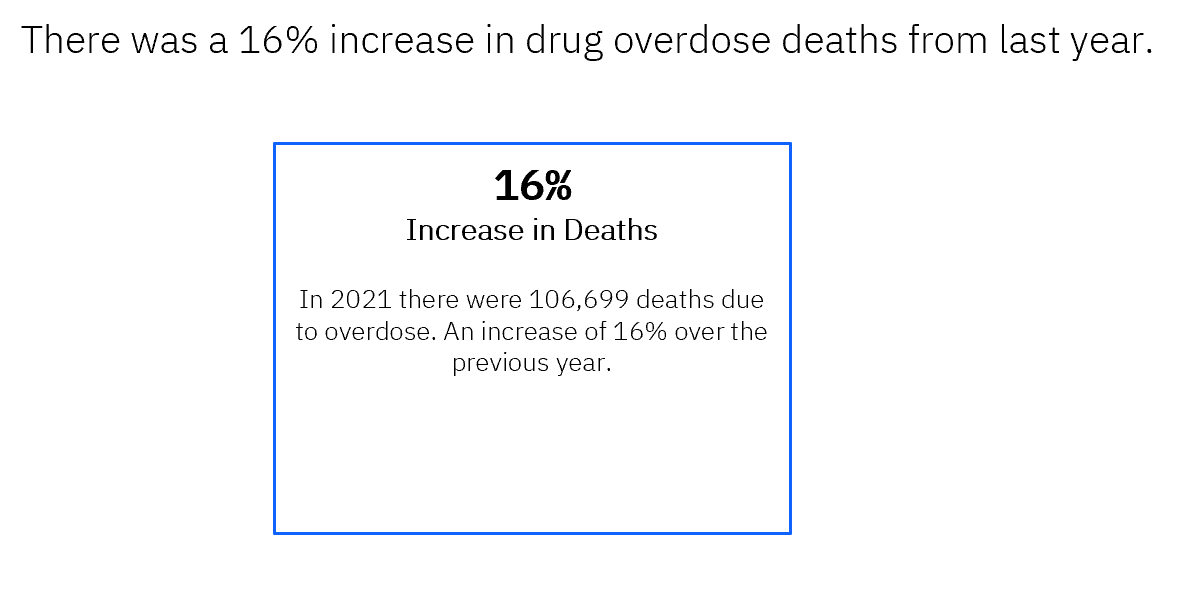 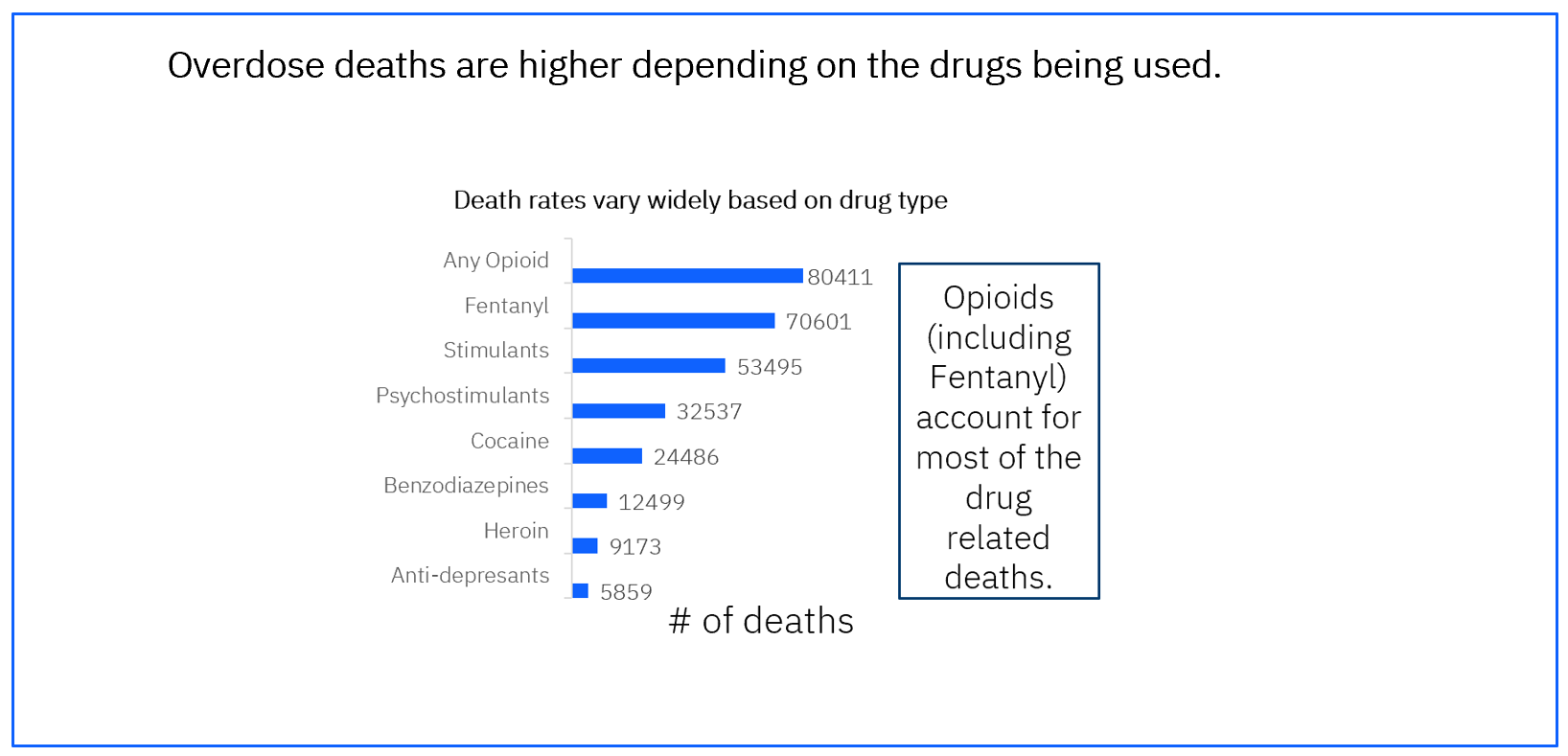 CALL TO ACTION
AHA MOMENT
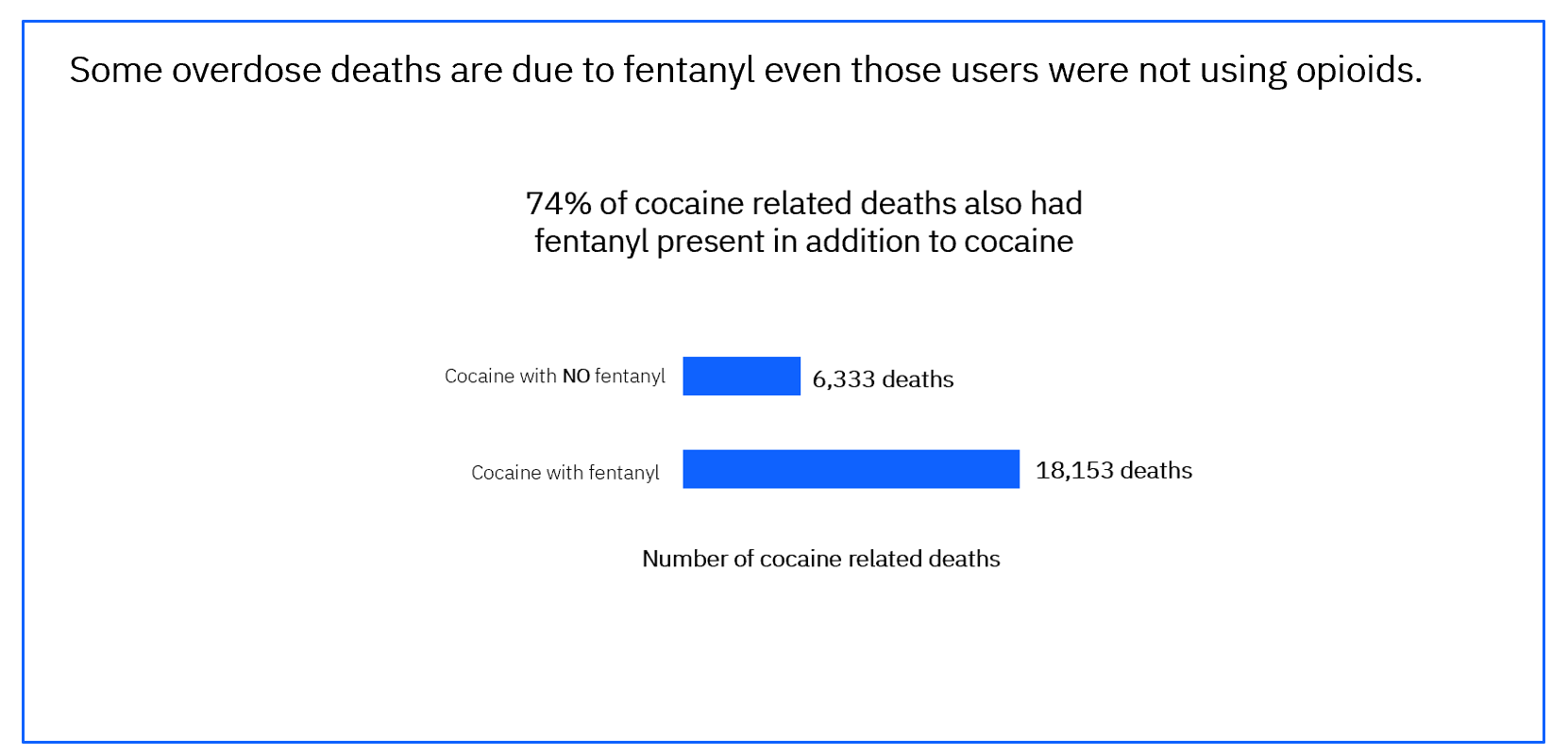 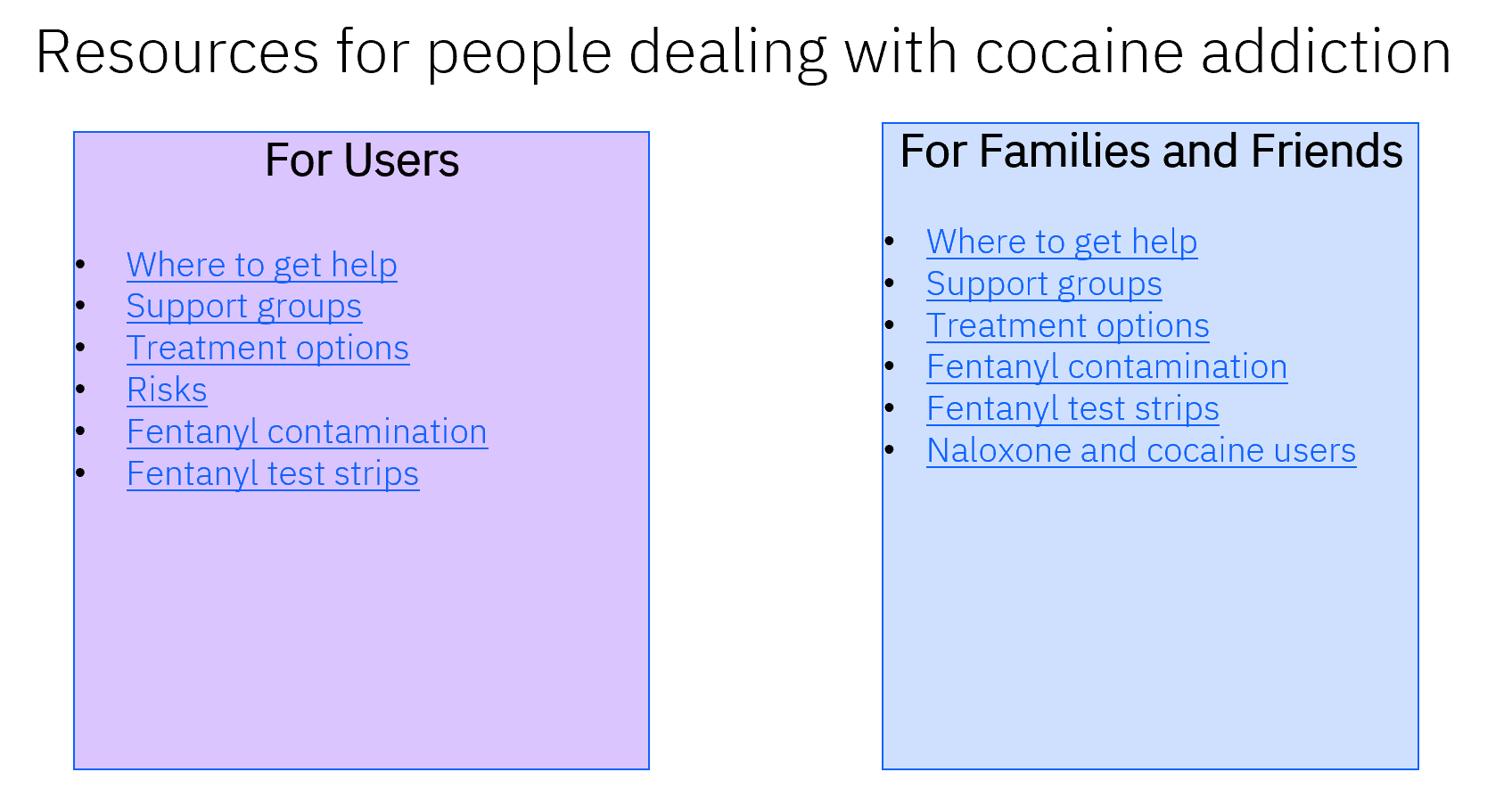 Activity 2.5 Getting feedback
Tap into respondents that represent your persona to get feedback.
Instructions

Think about the persona.  Think about other stakeholders (SME, communications staff, etc.).

Use this information to identify people that represent these various stakeholders to provide you with feed back.

Obtain feedback

Update your draft story based on their feedback.

Place your updated story into the template.
30
2.5 Process for getting feedback
31
2.5 Process for getting feedbackStep 1: Identify representatives to ask for feedback
Family members of addicts
Addicts
Social workers
Counselors
Clergy
Communications team members
Subject matter experts
32
2.5 Process for getting feedbackStep 2: Obtain feedback
Too many numbers
Don’t know how to read charts
Is my family member at risk?
Too many colors
I don’t know where to click
Needs to be simple
33
2.5 Getting feedback:Step 3: Update the story based on feedback
Feedback
Draft Visualization
Final Visualization
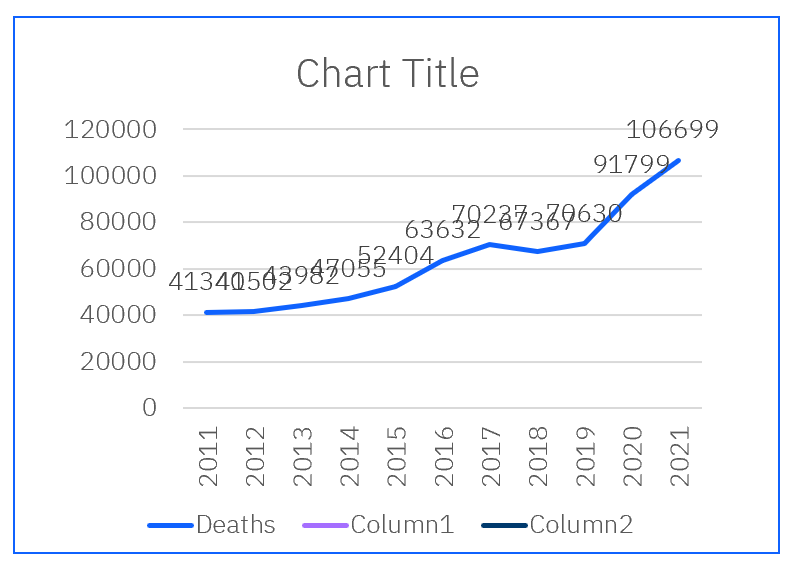 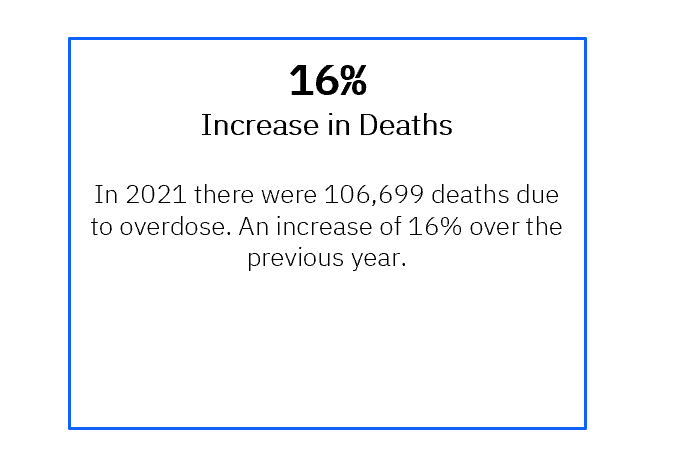 You have completed the practice activities for Module 2.